資6
B
教育費の目安
（万円）
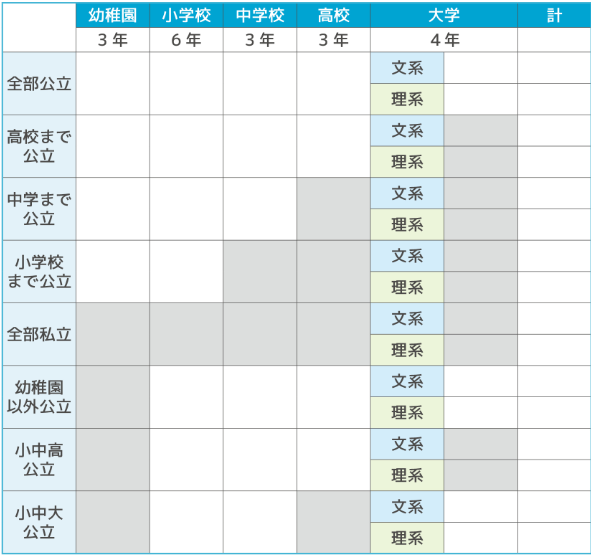 ＝私立
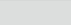 ＝公立（大学は国立）
810
232
212
50
154
162
237
815
1,009
431
50
212
154
162
1,132
554
1,171
431
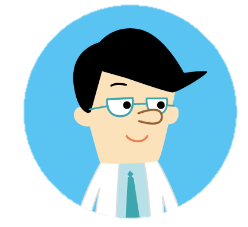 50
316
212
162
1,294
554
1,440
431
316
50
431
212
1,563
554
幼稚園～大学まで、公立・私立を様々なパターンで選んだ場合の教育費です。
2,271
431
93
1,000
316
431
2,394
554
853
232
93
162
212
154
237
858
431
1,052
154
※千円単位を四捨五入した金額※大学はすべて昼間部。公立としてある場合、
　　大学は国立。大学入学金は含まれない。
　  それぞれの学費に生活費は含まれない。
　　　文系＝文法政経商社系、理系＝理工系。
212
162
93
554
1,175
232
1,015
93
212
162
316
出典：文部科学省「令和3年度子供の学習費調査」　　
日本学生支援機構「令和2年度学生生活調査結果（大学昼間部）」
1,020
237